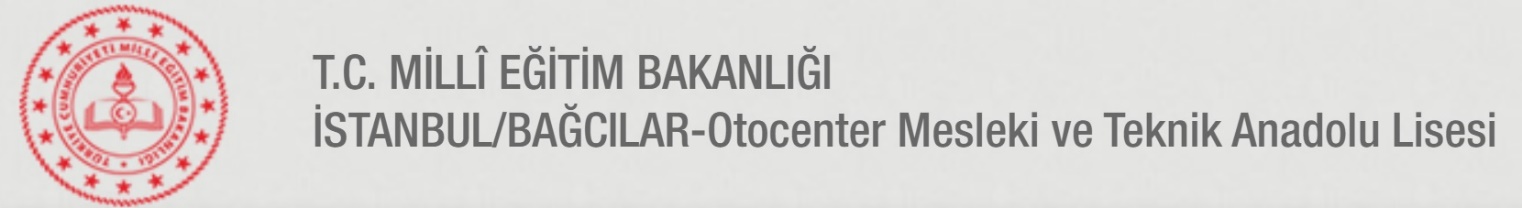 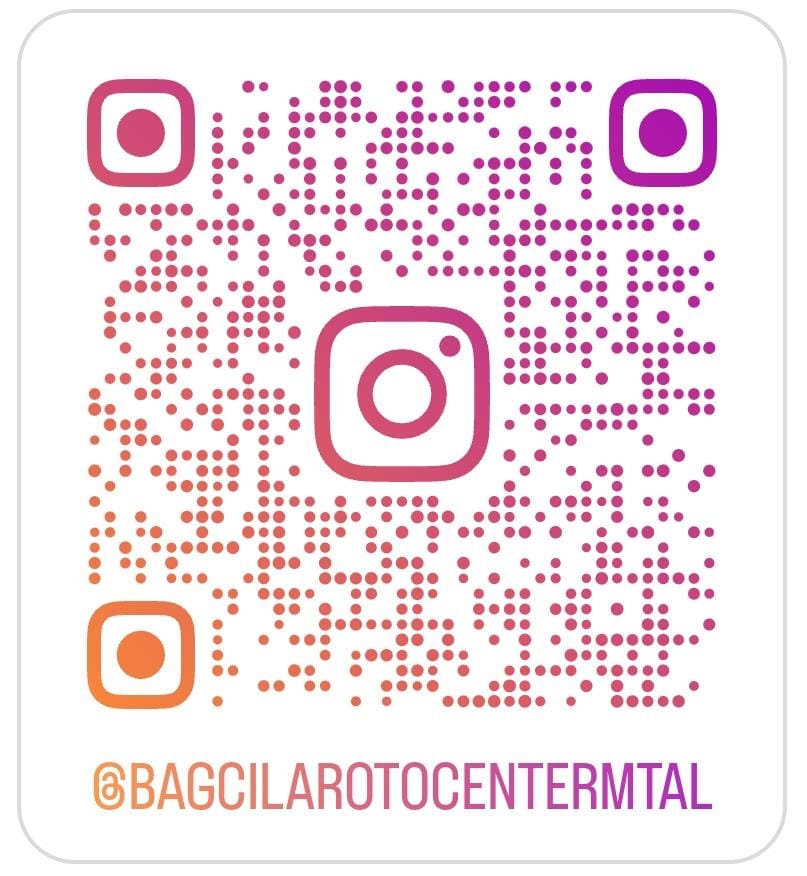 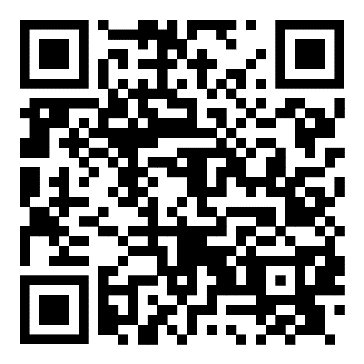 https://otocenter.meb.k12.tr/
M.T.A.L ÖĞRENCİLERİNİN YKS’DE Kİ AVANTAJLARI
OKULUMUZDAN MEZUN OLAN ÖĞRENCİLER, EĞİTİM GÖRDÜKLERİ ALANLAR İLE İLGİLİ 2 YILLIK PROGRAMLARI TERCİH ETMELERİ DURUMUNDA EK PUAN ALMAKTADIRLAR.
ÖĞRENCİLER ALDIKLARI OKUL PUANININ YARISI KADAR EK PUAN ALIRLAR
M.T.A.L ÖĞRENCİLERİNİN YKS’DE Kİ AVANTAJLARI
ÖĞRENCİLERİN KENDİ BÖLÜMLERİ İLE İLGİLİ 4 YILLIK FAKÜLTERİ TERCİH ETMELERİ DURUMUNDA İSE BAZI ÜNİVERSİTELERDE KENDİLERİNE AYRILAN MESLEKİ TEKNİK OKUL KONTENJANI (M.T.O.K) KONTENJANINA YERLEŞEBİLİR.
M.T.O.K KONTENJANI SADECE MESLEK LİSESİ ÖĞRENCİLERİNE AYRILAN BİR KONTENJANDIR.
BİLİŞİM TEKNOLOJİLERİ ALANI TANITIMI
Okulumuzda Bilişim Teknolojileri Alanı 2009-2010 eğitim öğretim yılında açılmış olup, Yazılım Geliştirme Dalı; Öğretim Programı açısından Anadolu Meslek ve Anadolu Teknik programları olarak eğitim vermektedir .
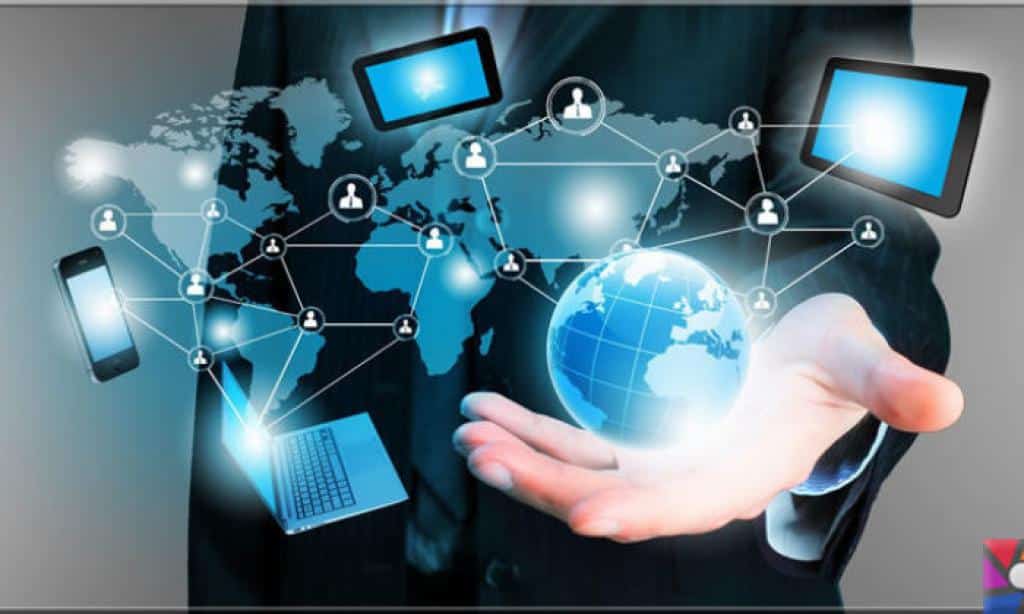 OTOCENTER Mesleki ve Teknik Anadolu Lisesi
Bilişim Teknolojileri Alanı
Alanımızda 6 adet Atölye ve Laboratuvar  bulunmaktadır.
  Öğrencilerimiz 9. Sınıfta ortak meslek derslerinde Programlama ve Bilişim Teknoloji Temelleri bilgileri kazanır ve uygulamalar ile becerilerinin geliştirilmesi hedeflenir. 10. sınıftan itibaren “Yazılım Geliştirme” dalında eğitim görmektedirler. 
   Alanımız bilimsel ve teknolojik gelişmeler doğrultusunda gerekli olan mesleki yeterlikleri kazanmış nitelikli meslek elemanları yetiştirmeyi amaçlamaktadır.
OTOCENTER Mesleki ve Teknik Anadolu Lisesi
Bilişim Teknolojileri Alanı
YAZILIM GELİŞTİRME DALI
2020 – 2021 Eğitim Öğretim yılından itibaren yazılım geliştirme dalı eğitimi aşağıdaki becerileri geliştirecek şekilde verilmektedir:
 
Nesne tabanlı programlama teknikleri ile proje yapma, geliştirme
Veri tabanı kullanım yöntemlerini uygulama
İş sağlığı ve güvenliği tedbirlerini alarak giriş ve çıkış cihazları, sensörler, göstergeler, ekranlar ve motorları kullanarak işlevsel bir aygıt oluşturma
Web sitesi tasarımı
Dinamik programlama
Veri tabanı işlemleri 
Web sitesi yayınlama
Mobil uygulamalar yapma
Görüntü işleme ve görsel efekt tekniklerini uygulama
OTOCENTER Mesleki ve Teknik Anadolu Lisesi
Bilişim Teknolojileri Alanı
İSTİHDAM (İŞ BULMA) OLANAKLARI
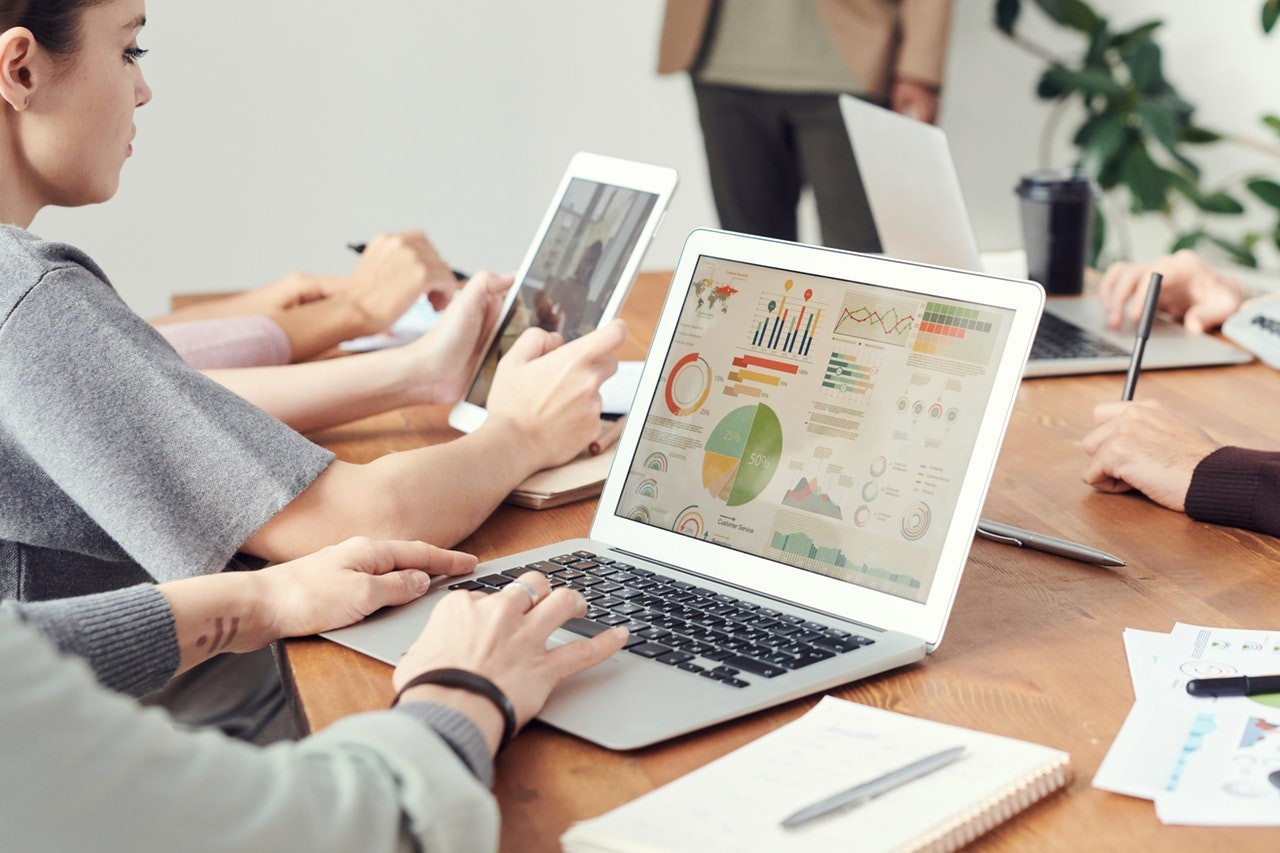 OTOCENTER Mesleki ve Teknik Anadolu Lisesi
Bilişim Teknolojileri Alanı
YÜKSEK ÖĞRETİM  
Bilgisayar Mühendisliği
Yazılım Mühendisliği
Bilgisayar Teknolojisi ve Bilişim Sistemleri
Bilgisayar ve Öğretim Teknolojileri Öğretmenliği
İşletme Bilgi Yönetimi
Yazılım Geliştirme
Basım ve Yayın Teknolojileri
Basın ve Yayıncılık
Bilgi Güvenliği Teknolojisi
Bilgisayar Operatörlüğü
Bilgisayar Programcılığı
Bilgisayar Teknolojisi
Bilgi Yönetimi
Coğrafi Bilgi Sistemleri
Dijital Medya ve Pazarlama
Grafik Tasarımı
İnternet ve Ağ Teknolojileri
Mobil Teknolojileri
Sağlık Bilgi Sistemleri Teknikerliği
Sahne ve Gösteri Sanatları Teknolojisi
Web Tasarımı ve Kodlama
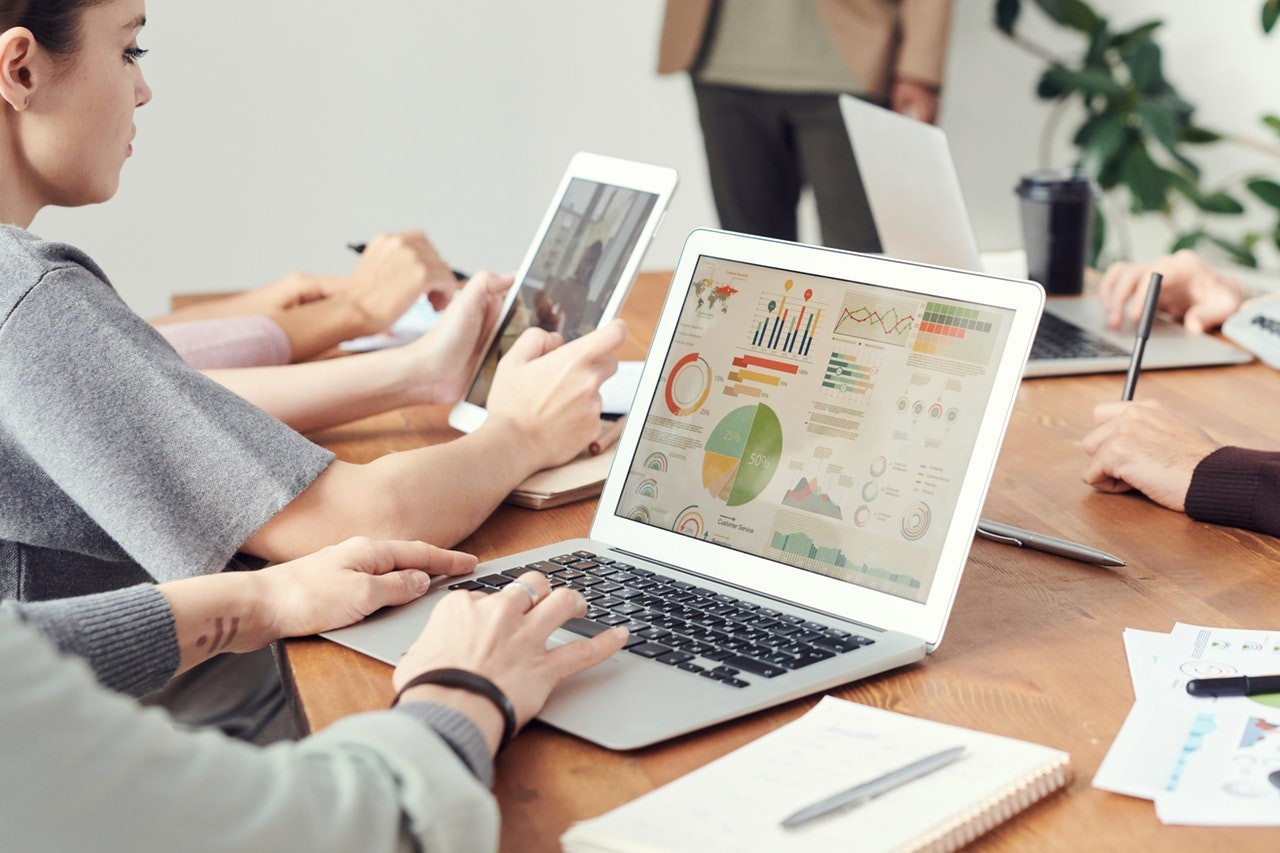 OTOCENTER Mesleki ve Teknik Anadolu Lisesi
Bilişim Teknolojileri Alanı